Introduction (or reintroduction) to Maine Shared Collections
Matthew Revitt, Maine Shared Collection Librarian, University of Maine
Larger Libraries Meeting
December 14, 2018
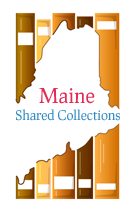 www.maineinfonet.org/mscs/
U.S. Shared Print Retentions by State
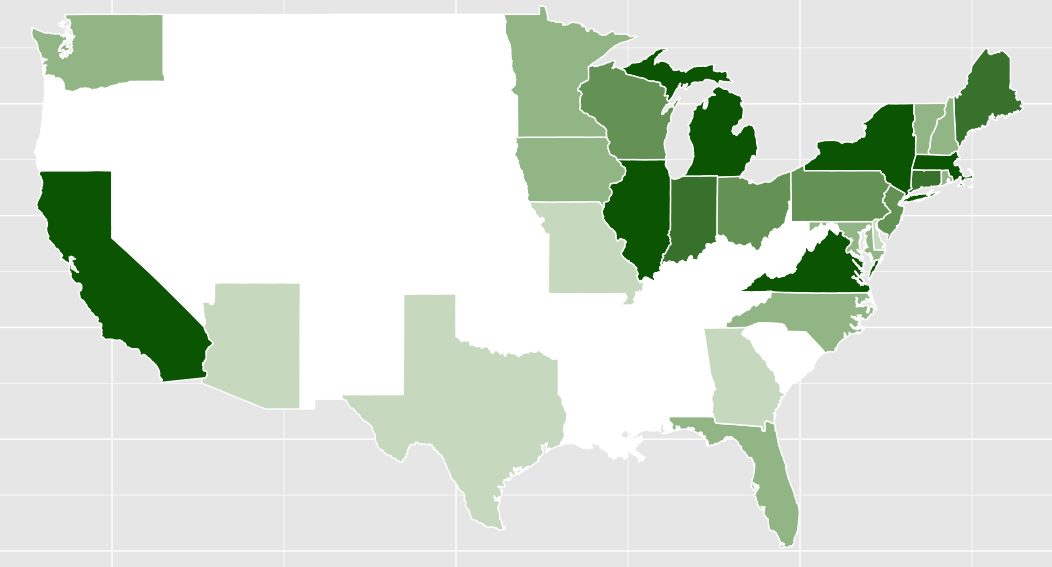 279K
126K
1.5M
753K
141K
253K
3.6M
3.3M
4.3M
410K
1.4M
166K
482K
1.9M
2.2M
924K
707K
113K
9K
2.8M
37K
3.8M
3.2M
236K
17K
17K
47K
100K
Background
Wanted a shared approach to managing legacy print collections for the long-term 
Able to build on existing trust & resource sharing networks in Maine
Looking to be leaders in the print collection space
www.maineinfonet.org/mscs
Project Partners
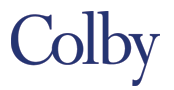 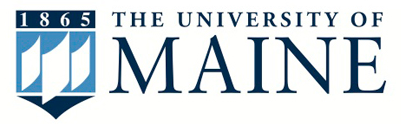 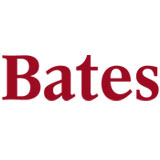 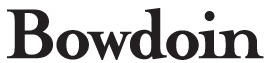 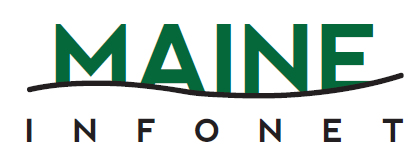 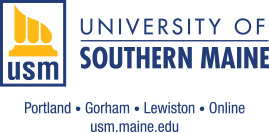 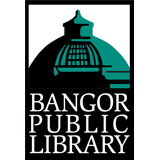 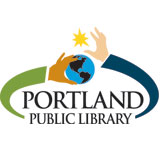 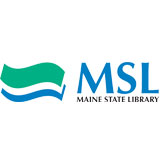 www.maineinfonet.org/mscs
Original Collection Analysis
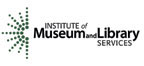 (IMLS)    grant of $821,065 to create a shared print collections 
strategy, grant period 2011 to 2015

Worked with the vendor Sustainable Collection Services (SCS) to compare holdings across the group & agree on criteria for:
Which titles to commit to retain for 15-years
How many copies to retain
How retention commitments should be allocated to individual libraries
www.maineinfonet.org/mscs
Results of Analysis
www.maineinfonet.org/mscs
Governance of MSCC
Following MSCS grant formed the Maine Shared Collections Cooperative
Memorandum of Understanding acts member agreement and includes terms & conditions of retention commitments
There are policy and procedures for removing and transferring retention commitments & recording commitments in ILSs
Two standing committees Executive Committee & Operations Committee
UMaine established (and funded) role of Maine Shared Collections Librarian to oversee work
www.maineinfonet.org/mscs
Governance - Executive Committee
Marjorie Hassen, Bowdoin College
Ben Treat, Bangor Public Library
David Nutty, University of Southern Maine
James Ritter, Maine State Library
Joyce Rumery, University of Maine (chair)

Main role: approving new members & 
financial planning for 2019 analysis
www.maineinfonet.org/mscs
Governance - Collections & Operations Committee
Joan Campbell, Bowdoin College
Evelyn Greenlaw, University of Southern Maine
Patrick Layne, Bangor Public Library
Jenna Mayotte, Portland Public Library
Ana Noriega, Colby College
Peggy O’Kane, Maine State Library
Deb Rollins, University of Maine, Orono
Krystie Wilfong, Bates College
Kathy Woodside, Jesup Memorial Library (Minerva)

Main role: agreeing retention rules
www.maineinfonet.org/mscs
Sustaining MSCC
Increase the collective collection MSCC:
41 libraries have participated in collection analysis service
34 of those libraries have joined MSCC – now have 40 members!
In 2019, analyzing titles too new to be considered as part of original work:
28 members participating 
Working again with SCS
Smaller pool of titles to consider (700k vs. 3 million)
www.maineinfonet.org/mscs
Issues to be Discussed
Concerns regarding libraries being allocated retention for titles that doesn’t account for subject priorities or local usage:

Bates’ offsite storage facility for low circ. items which plan to weed

Colby’s request to not be allocated science, economics, government and anthropology titles
www.maineinfonet.org/mscs